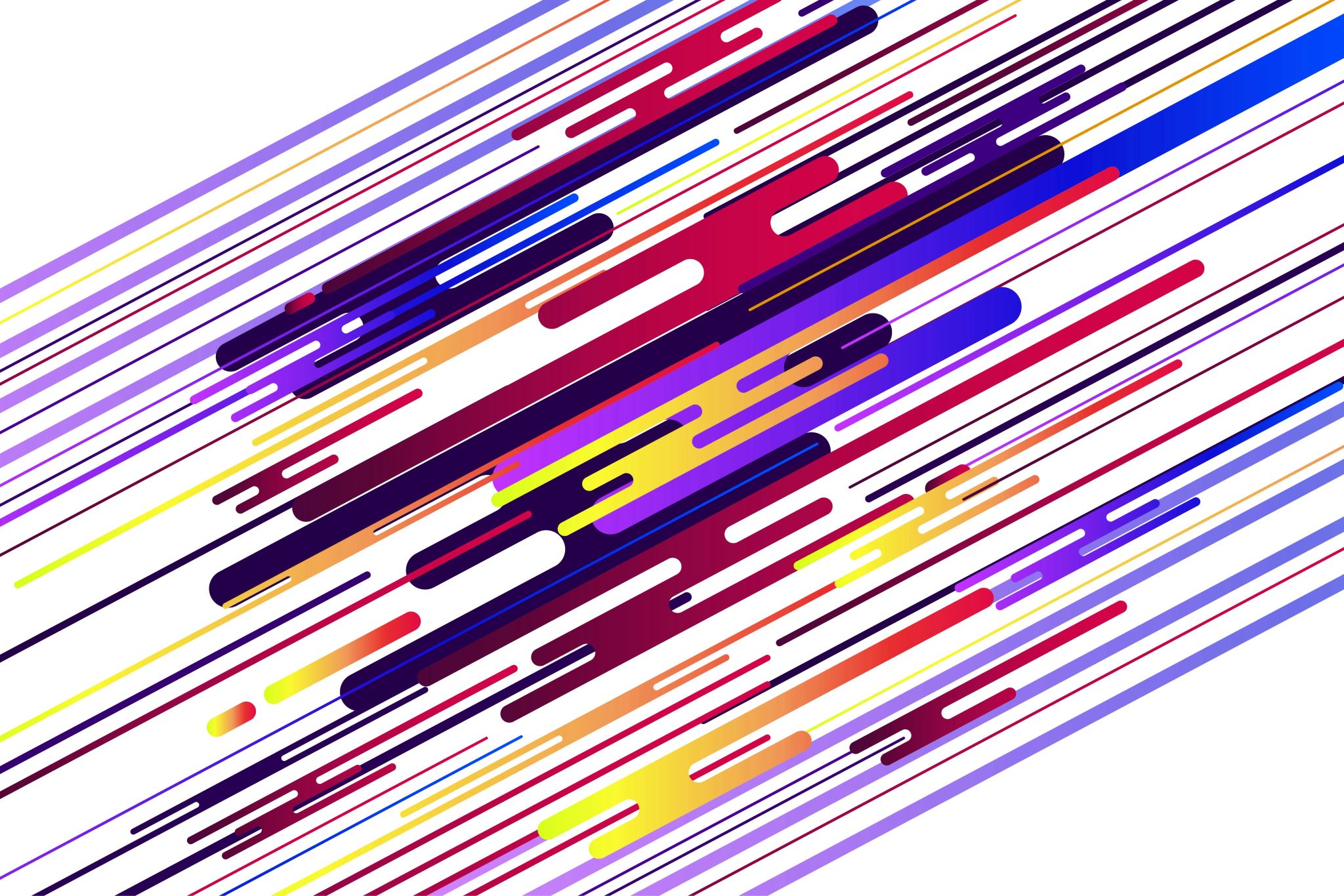 Shmoop and the TSI
Shmoop is an online platform that will can be used independently or in the classroom to help you remediate skills/learn information you should have already learned or to learn new information and skills.  
Teachers will be able to create classes in this program to assign work as well.
What is Shmoop?
Shmoop Student Video
https://www.shmoop.com/video/a-students-guide-to-shmoop
The Texas Success Initiative or TSI was enacted by the Texas State Legislature and designed to determine a student's readiness for college-level coursework in the general areas of reading, writing, and mathematics.  The TSI2 was launched on January 11, 2021.
What is the TSI2?
In order to take classes at HCC, you need to pass your TSI.  
You must try to take it once, even if you have the required PSAT scores. 
It is our goal for 100% of our students to take and pass the English test before ninth grade and the math test before the end of tenth grade.  
It has been proven that taking a standardized test more than once can help improve your score, so you can get used to the test’s format
The TSIA2 consists of two tests: a college readiness classification (CRC) test and a diagnostic test. The CRC is administered to all test takers, and the diagnostic is administered only to those students who need more evaluation for college readiness. Test takers who achieve a score between 950 and 990 are determined “college-ready,” and their exam ends. Test takers who do not achieve a score between 950 and 990 are routed to take the diagnostic test. Students whose CRC score is between 910 and 949 need to achieve a score of 6 on the diagnostic test to be determined college-ready.
Sample Math Problems
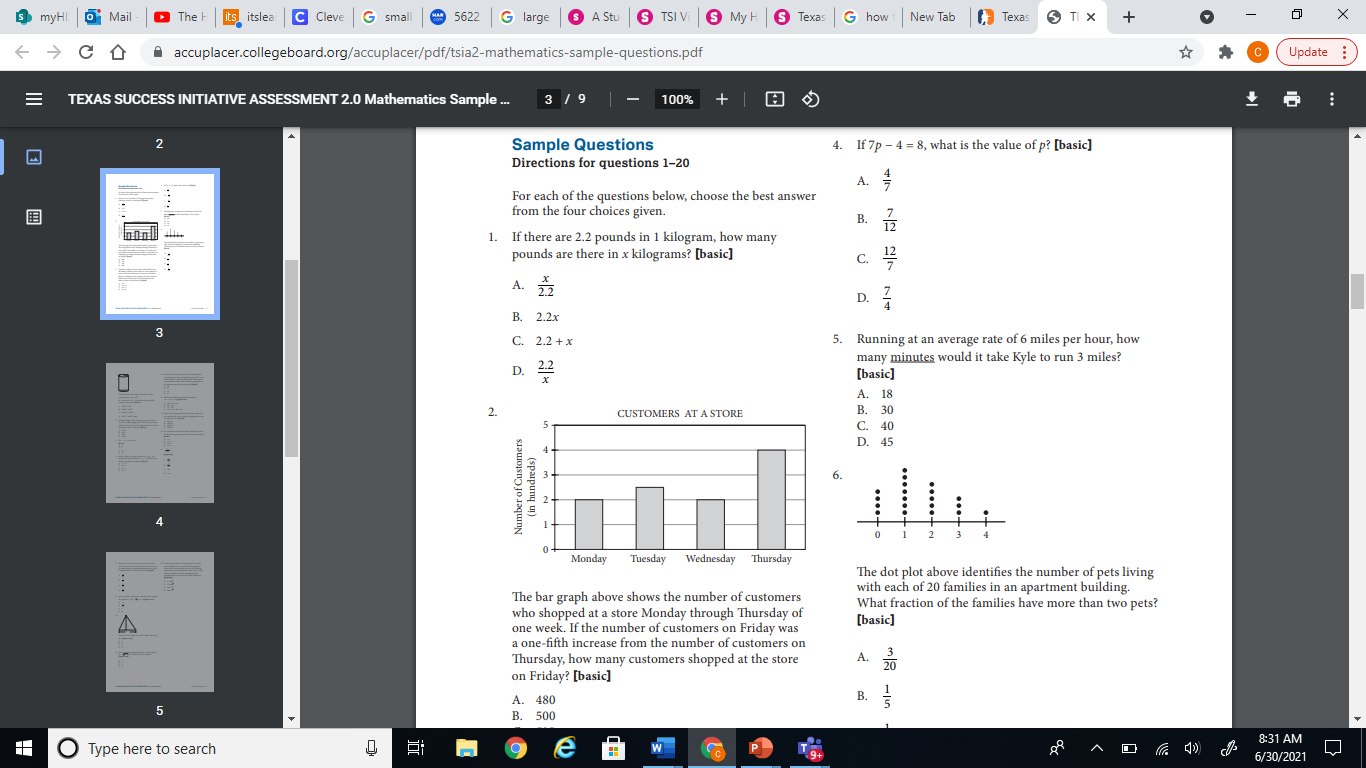 Sample English Problems
Sample Essay
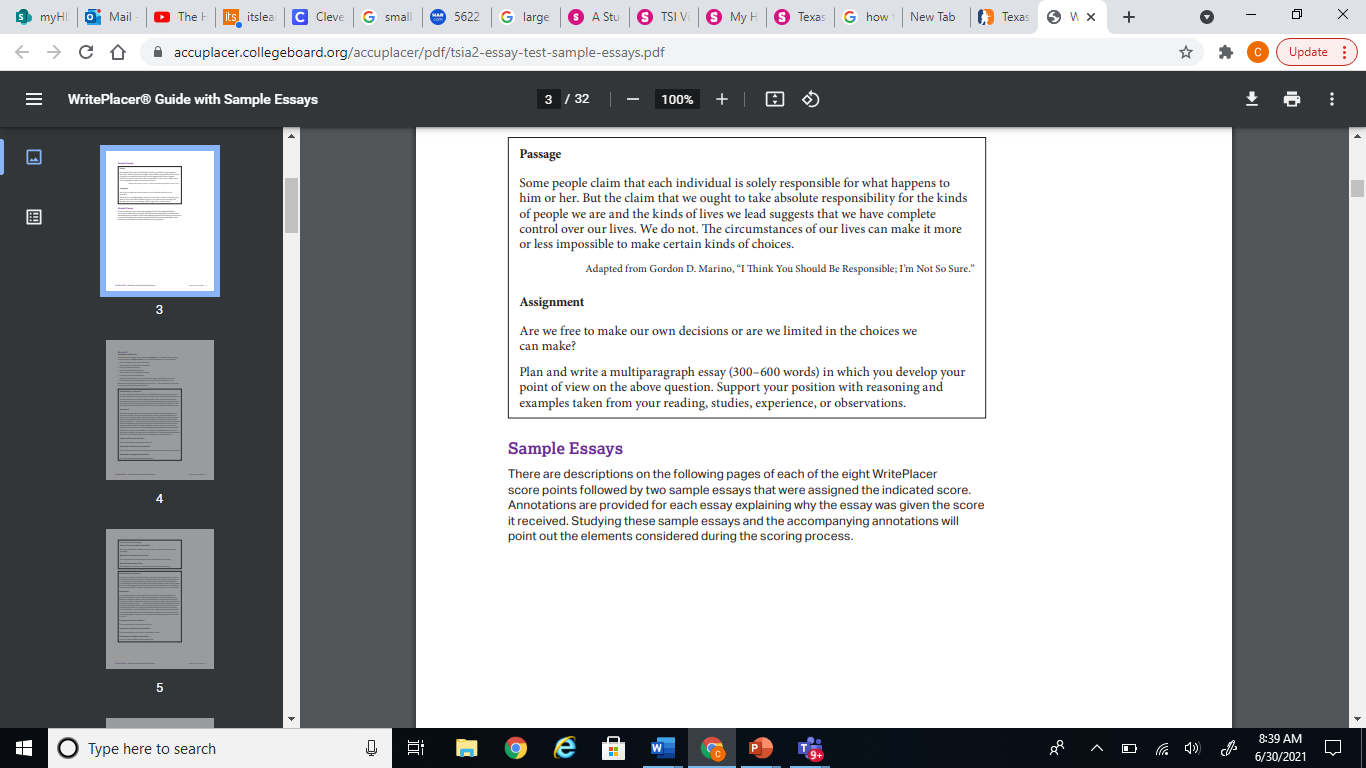 This link has sample essays, their scores, and an explanation of the score
https://accuplacer.collegeboard.org/accuplacer/pdf/tsia2-essay-test-sample-essays.pdf
Minimum requires scores
Mathematics: 950 OR 910-949 + diagnostic score of 6
ELAR: 945-990 + Essay of at least 5 OR 910-944, diagnostic score of 5 or 6, and Essay of 5-8
If you aren’t TSI complete, let’s try to find out how you can log into Shmoop to find some study materials.
We are going to log on together!  None of this may work! But, let’s try.
First, go to www.Shmoop.com
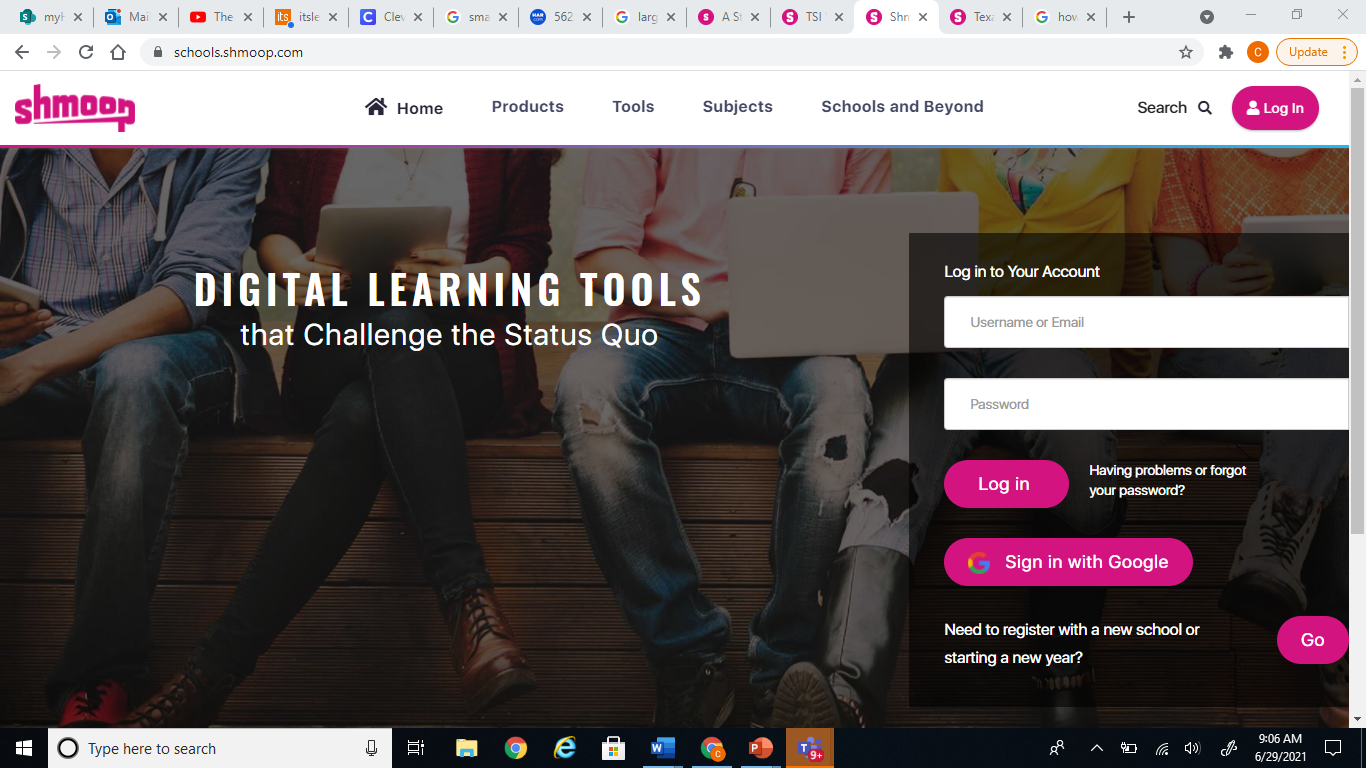 On this page, go to the pink Go button near the bottom right-hand corner.
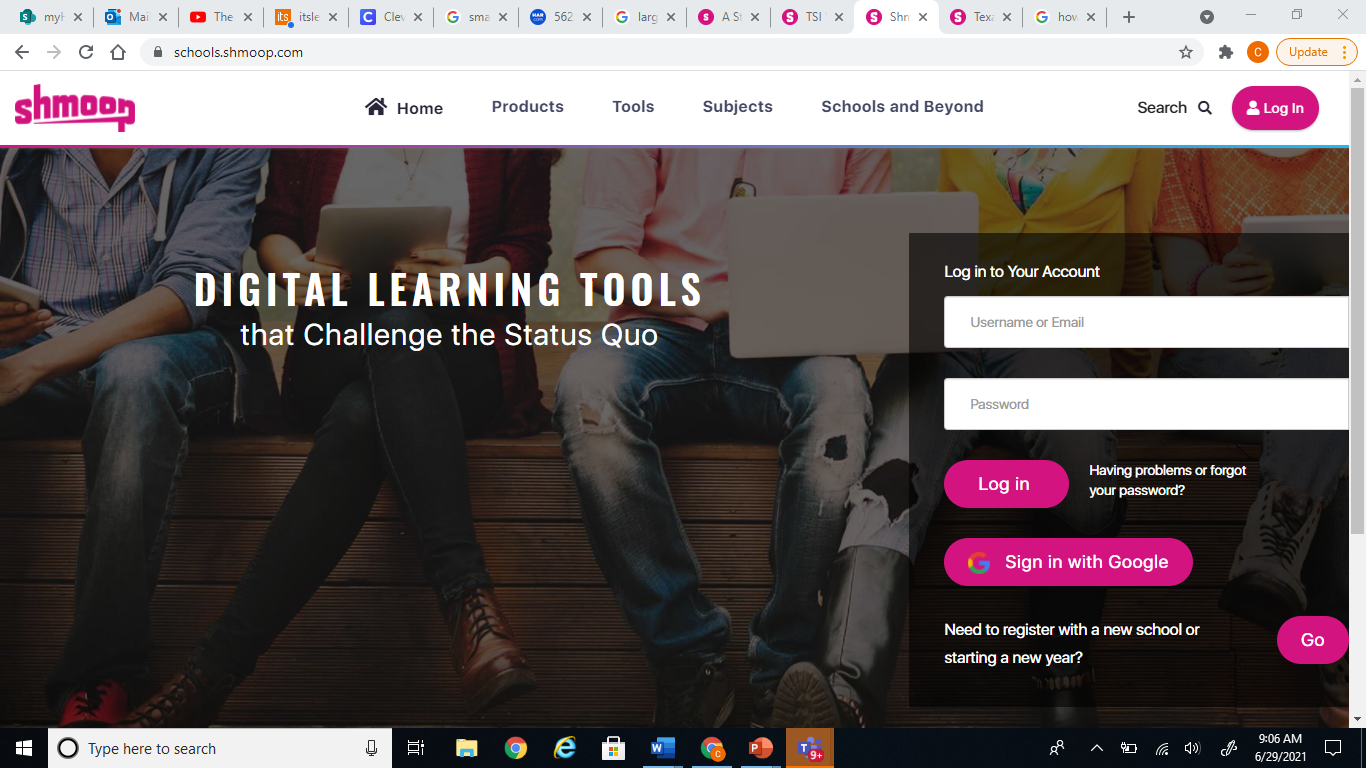 Try to log in to your account by using the Sign-in with Google.  Use your HISD email address.  If you do not have an HISD email address, you can try the option to the right.  The Magic Word is: CLASSIFIED
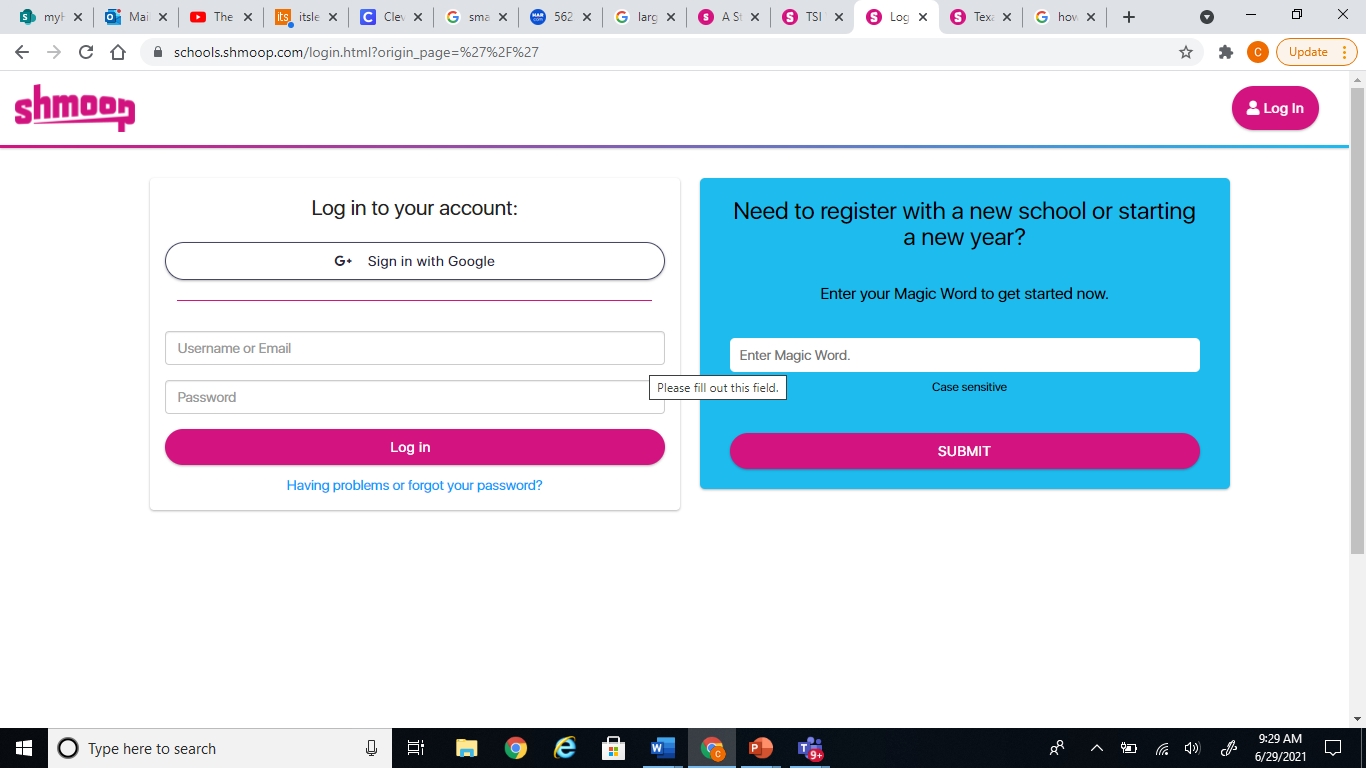 Click Join a Classroom
Class Code: f74b4
Teacher’s Email: cyeriaza@houstonisd.org
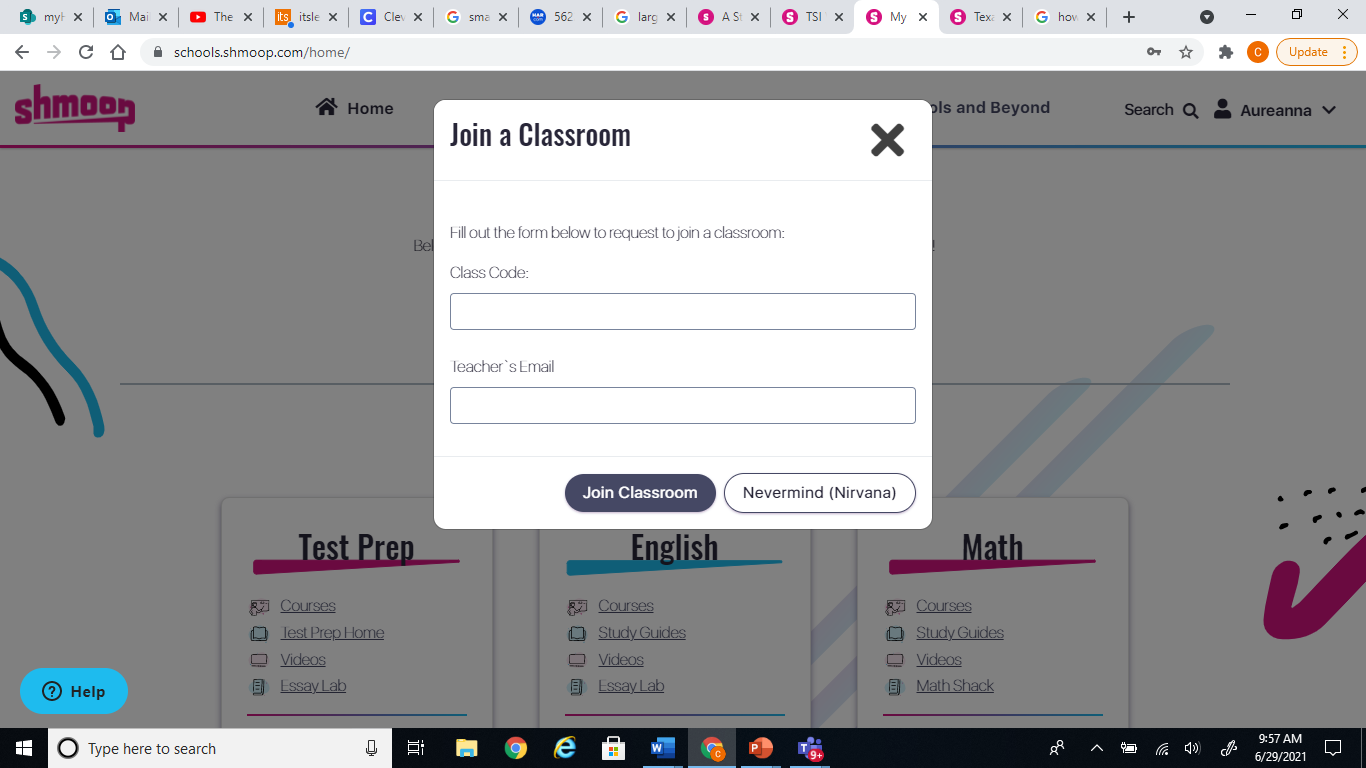 This is what the course will look like!
What are the minimum scores required?
Mathematics: 950 OR 910-949 + diagnostic score of 6
ELAR: 945-990 + Essay of at least 5 OR 910-944, diagnostic score of 5 or 6, and Essay of 5-8
Shmoop is a self-guided course.
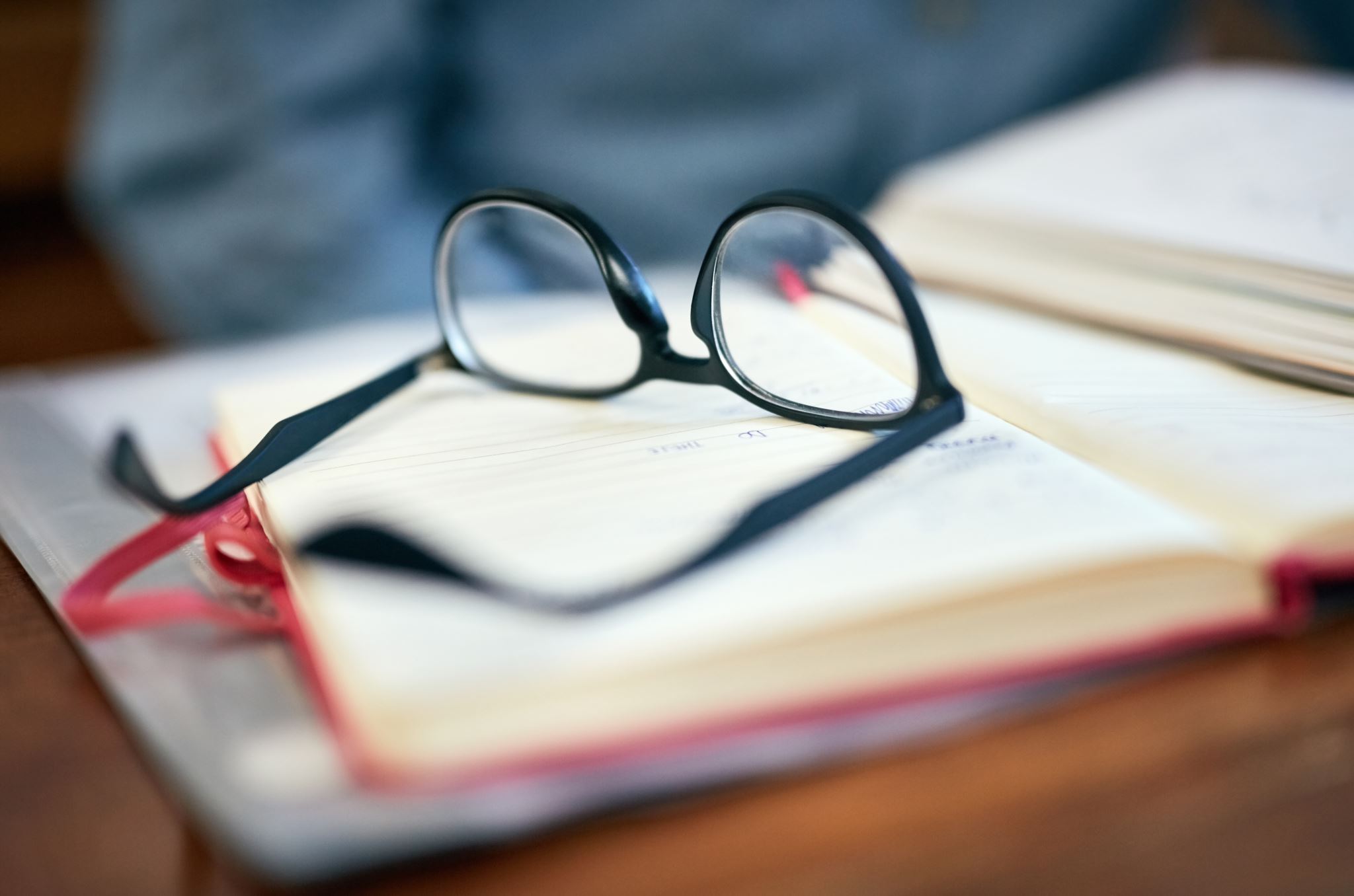 It will ask you to go take a diagnostic test, then it will develop a study plan for you based on your scores.
How to get to the Diagnostics
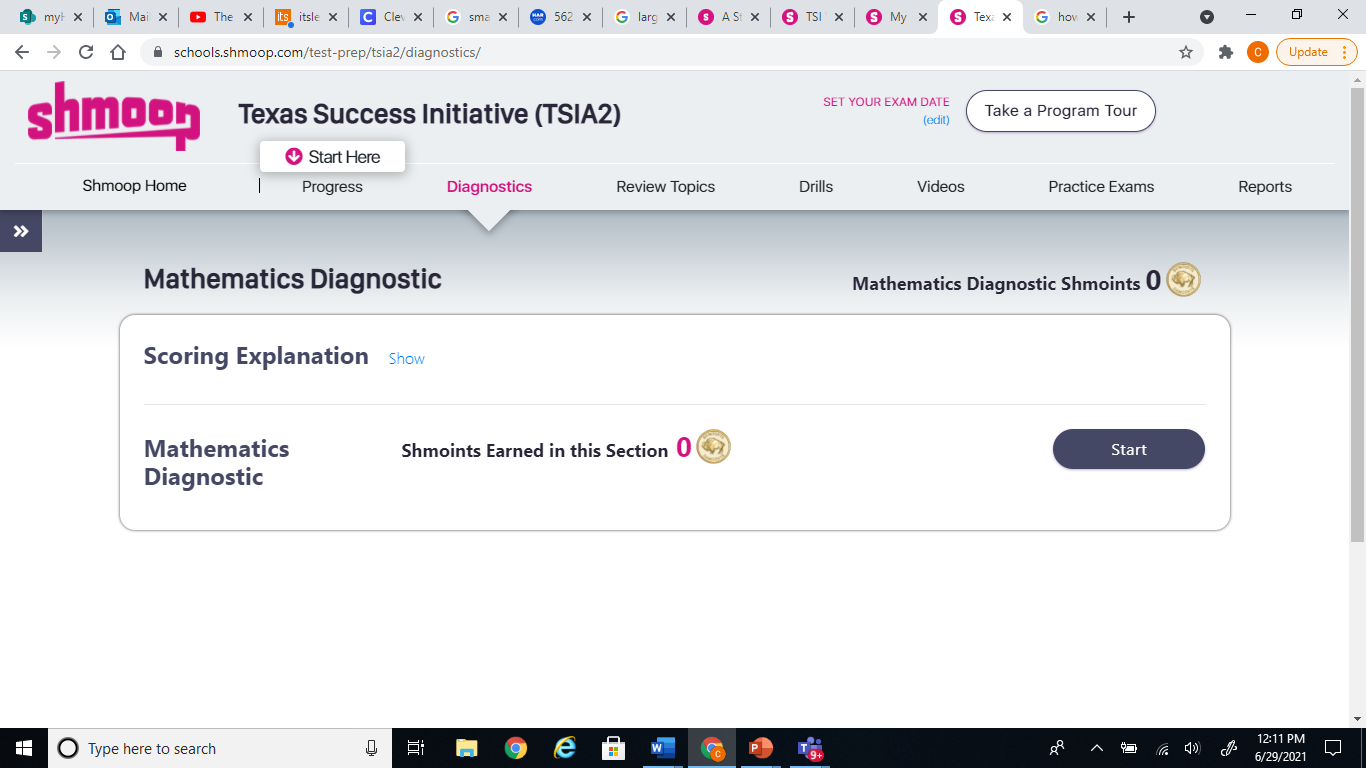 How do we want you to use this program?
If you have already passed the TSI, you do not need to use this program yet, but you can feel free to explore or do some work for fun! 
If you haven’t passed yet, but you are taking the test soon, you should log on ASAP and give it a try.  Sometimes doing the practice tests can really help you get ready for the test. 
If you already taken the test and failed it, this program should be very helpful because it can identify your strengths and weaknesses for you, so you spend the bulk of your time studying for what you need the most work on.
Additionally, once school starts, we will be working on ways to help you reach your goal of passing the TSI.  
It may be one-on-one tutoring, group sessions, or assigning you a mentor to help monitor your Shmoop progress.
Other ways to fulfill the TSI2 requirements:
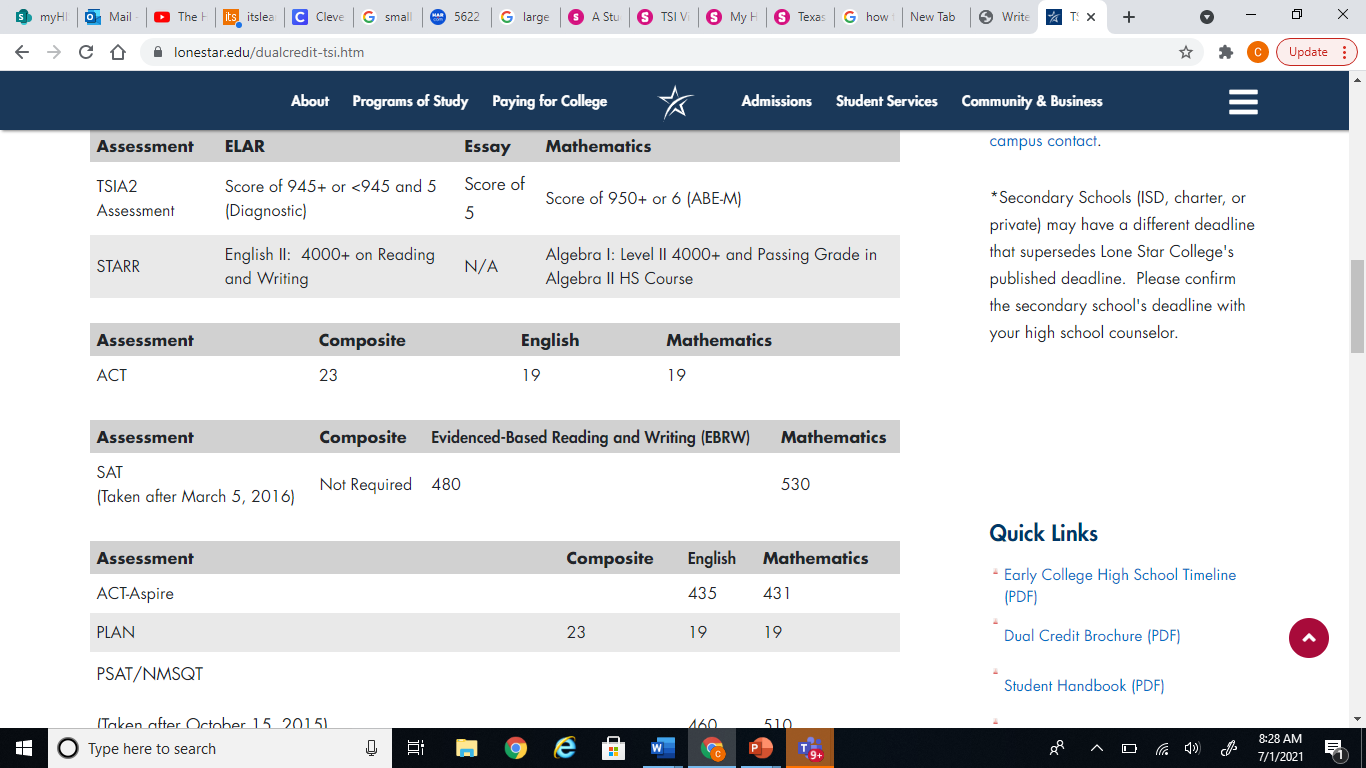